Исследования эффективности мер профилактики травм и заболеваний 
опорно-двигательного аппарата спортсмена в АФК
Выполнила: студентка группы 201А 
Ключкина Екатерина Сергеевна
Научный руководитель: Лущик И.В и Абдрахманова И.В., 
доценты кафедры ТиТФКиС ФГБОУ ВО "ВГАФК"
Аннотация исследования
Цель исследования – изучить эффективность мер профилактики травм и заболеваний опорно – двигательного аппарата спортсмена в АФК

Объект исследования – процесс профилактики людей с травмами и заболеваниями опорно – двигательного аппарата, направленные на реабилитацию  

Предмет исследования – средства и методы восстановления и профилактики, используемые во время реабилитации
Опорно – двигательный аппарат
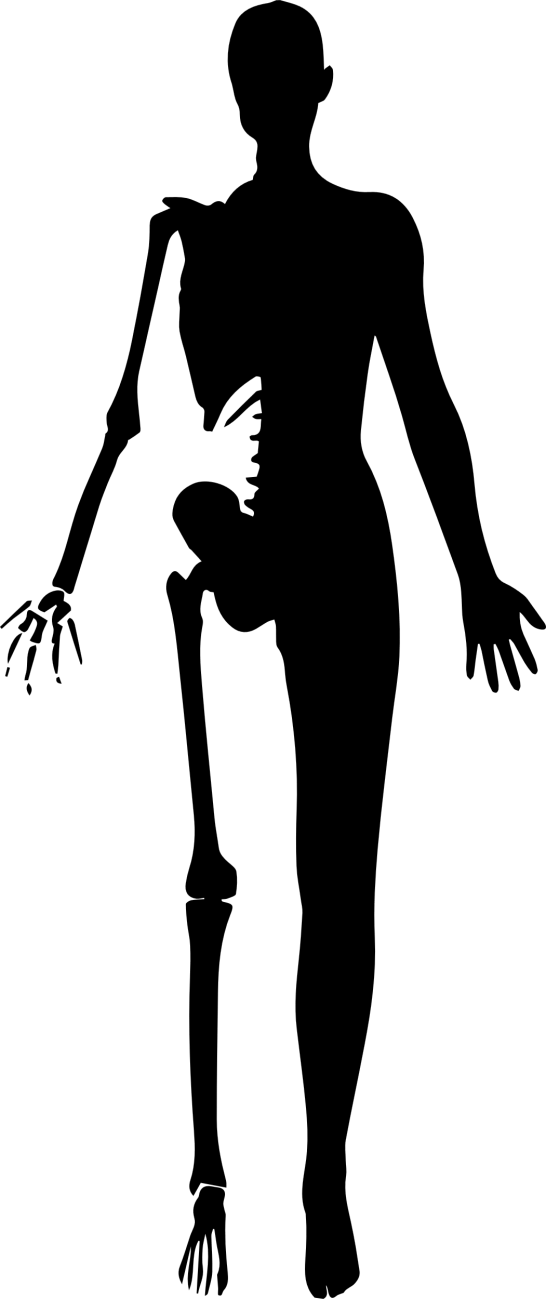 Заболевание опорно – двигательного аппарата – это целая группа разных проблем, связанных с позвоночником, хрящами и мышцами
Травма опорно – двигательного аппарата – это повреждение мышечной и скелетной системы, которое обычно происходит из – за напряженной деятельности и включает повреждение скелетных мышц, костей, сухожилий, суставов, связок и других пораженных мягких тканей
Классификация нарушений опорно – двигательного аппарата
2. Врожденная патология опорно – двигательного аппарата:
 Врожденный вывих бедра;
 Косолапость и другие деформации стоп;
 Аномалии развития позвоночника (сколиоз);
 Недоразвитие и дефекты конечностей;
 Аномалии развития пальцев кисти;
 Артрогрипоз (врожденное уродство)
Заболевания нервной системы:
Детский церебральный паралич
3. Приобретенные заболевания и повреждения опорно – двигательного аппарата:
 Травматические повреждения спинного мозга, головного мозга и конечностей;
 Заболевание скелета (туберкулез, опухоли костей, остеомиелит);
Виды травм
Растяжения и 
разрывы связок
Переломы
Вывихи
Ушибы
Средства профилактики и реабилитации
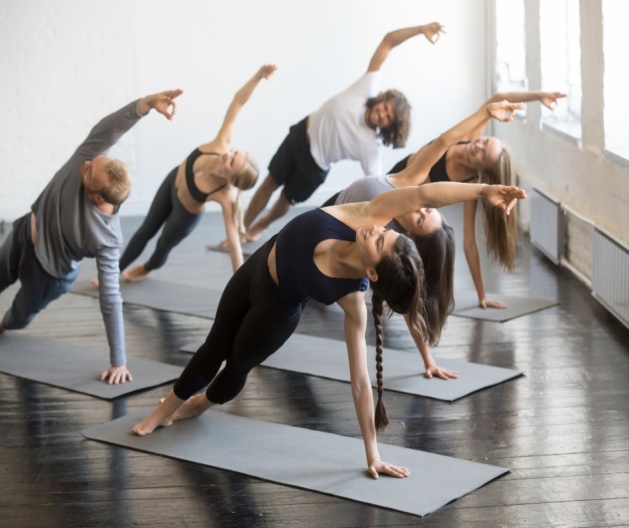 100
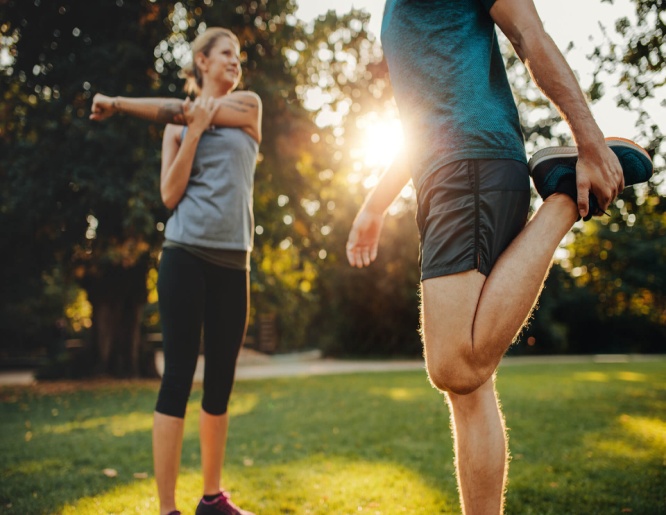 Разминка
1.
90
80
Стретчинг (растягивание соеденительнотканных обрзований)
70
2.
60
50
40
Обще развивающие упражнения
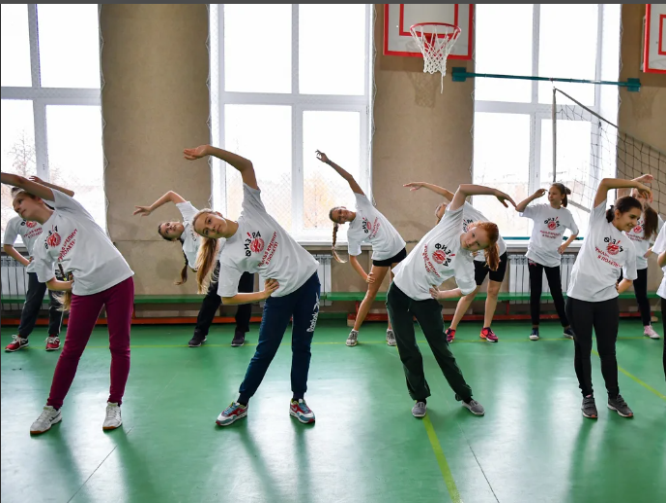 3.
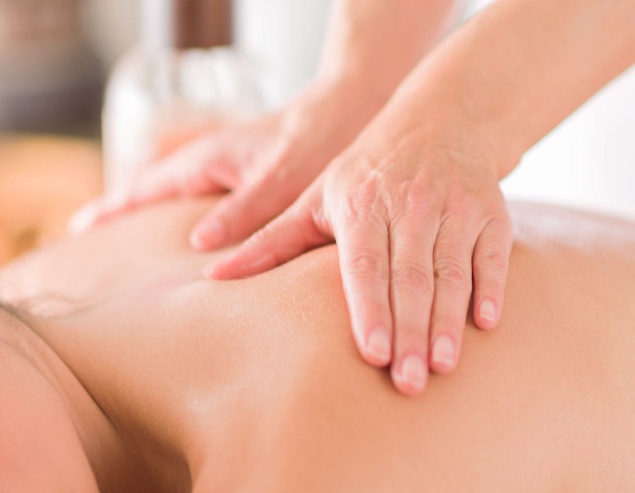 30
20
10
Массаж (самомассаж)
4.
Роль разминки в профилактике и реабилитации
Разминка – это комплекс упражнений  для разогрева мышц  и суставов перед началом тренировки. Она подготавливает организм к работе и минимизирует возможные травмы от интенсивных упражнений.
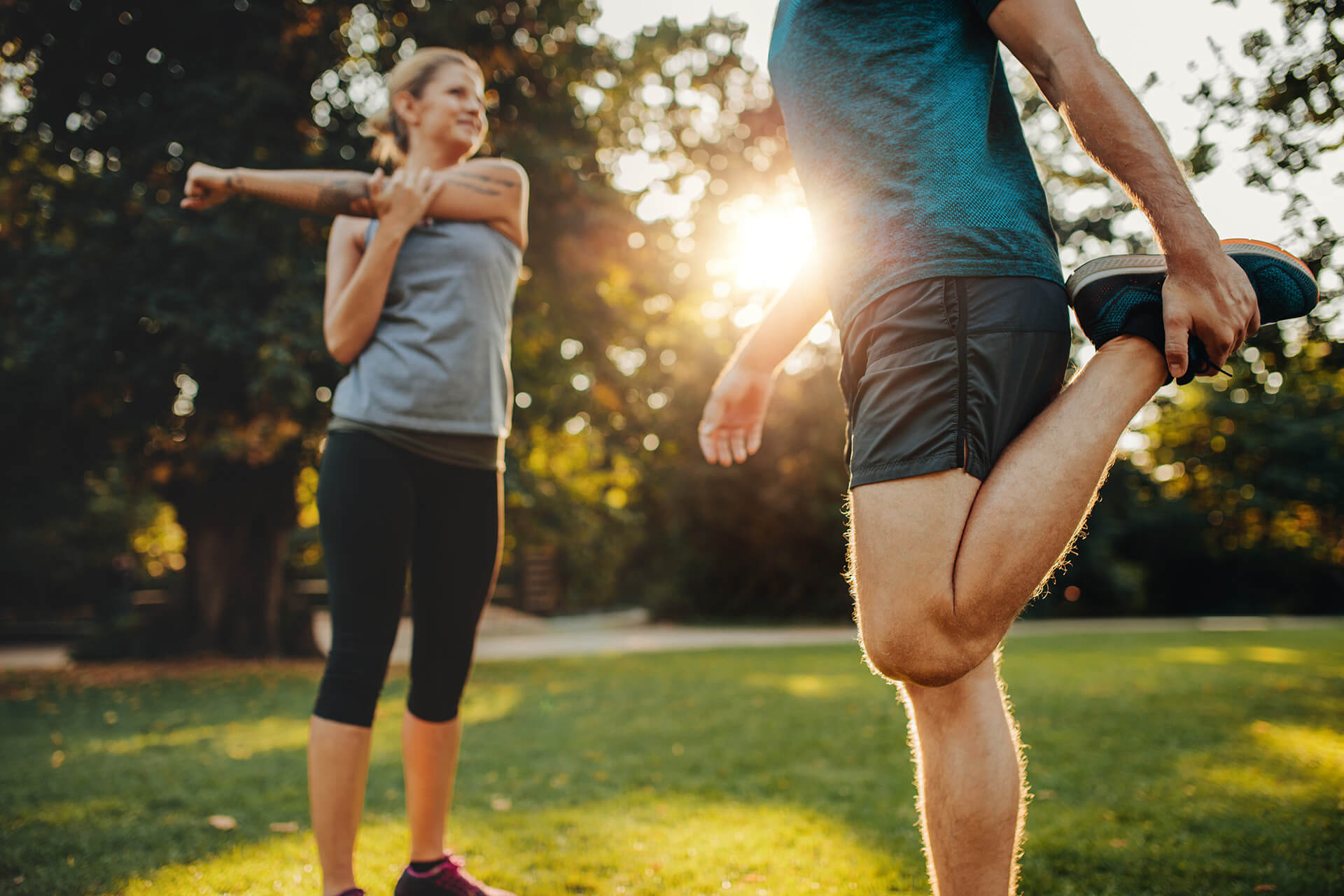 Роль стретчинга в профилактике и реабилитации
Стретчинг – это комплекс физических упражнений, точнее поз, для растягивания отдельных частей тела, направленных на улучшение гибкости и развития подвижности в суставах, при котором чередуется напряжение и расслабление различных мышечных групп. Стретчинг повышает двигательную активность, улучшает подвижность суставов, быстро восстанавливает способность двигаться при травмах и заболеваниях.
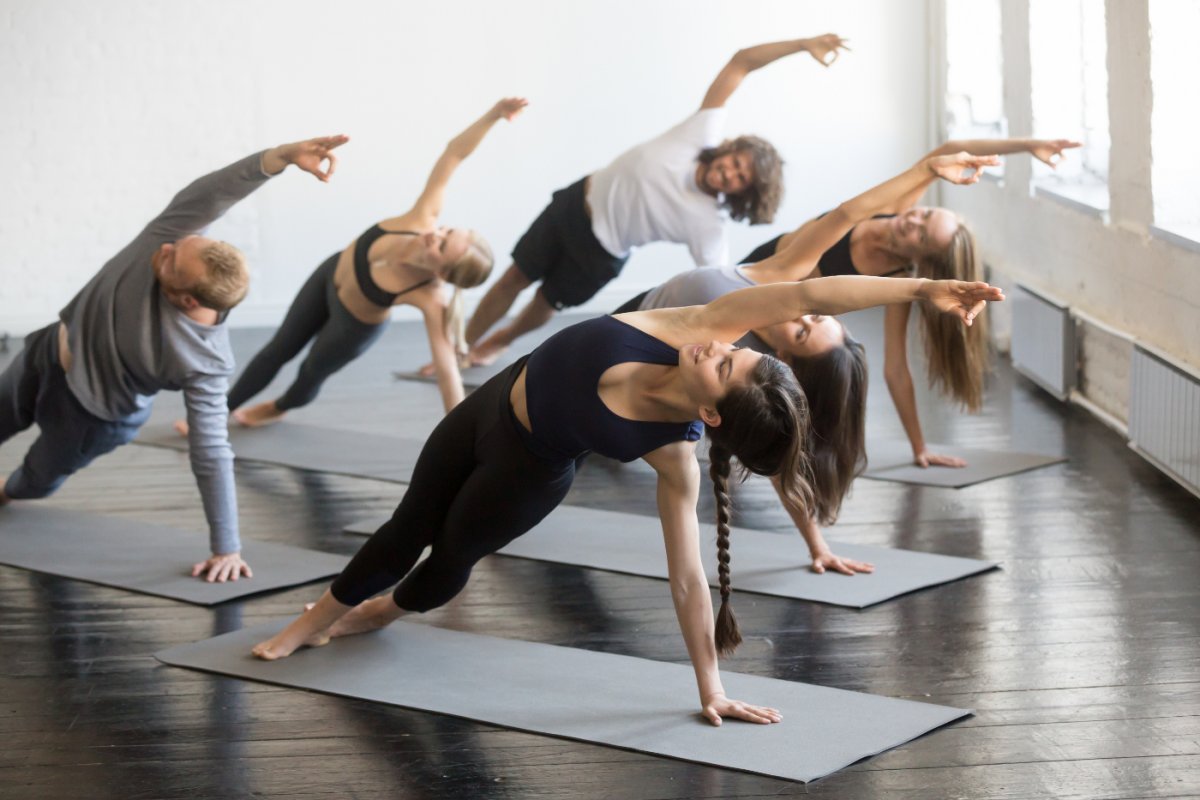 Роль обще развивающих упражнений в профилактике и реабилитации
Обще развивающие упражнения – движения отдельными частями тела и их сочетания, выполняемые с различной скоростью и амплитудой, с максимальным и умеренным мышечным напряжением. Необходимы для всестороннего развития организма, сознательного управления движениями.
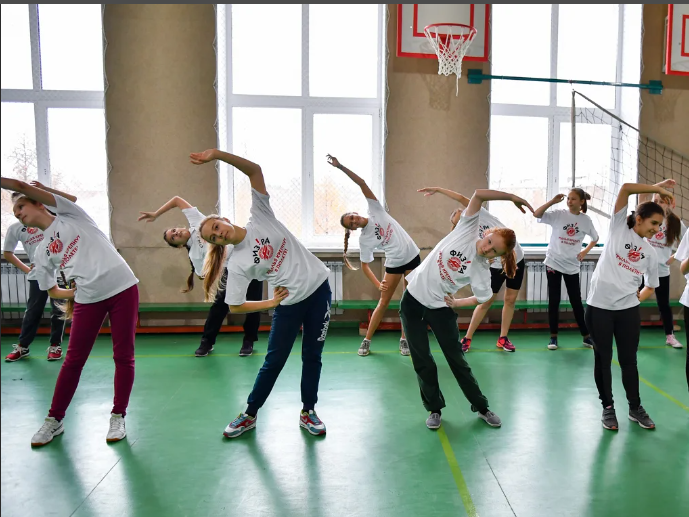 Роль массажа в профилактике и реабилитации
Массаж – одно из мануальных техник, совокупность приемов механического и рефлекторного воздействия на ткани и органы в виде растирания, давления, вибрации , проводимых не посредственного на поверхности тела человека.
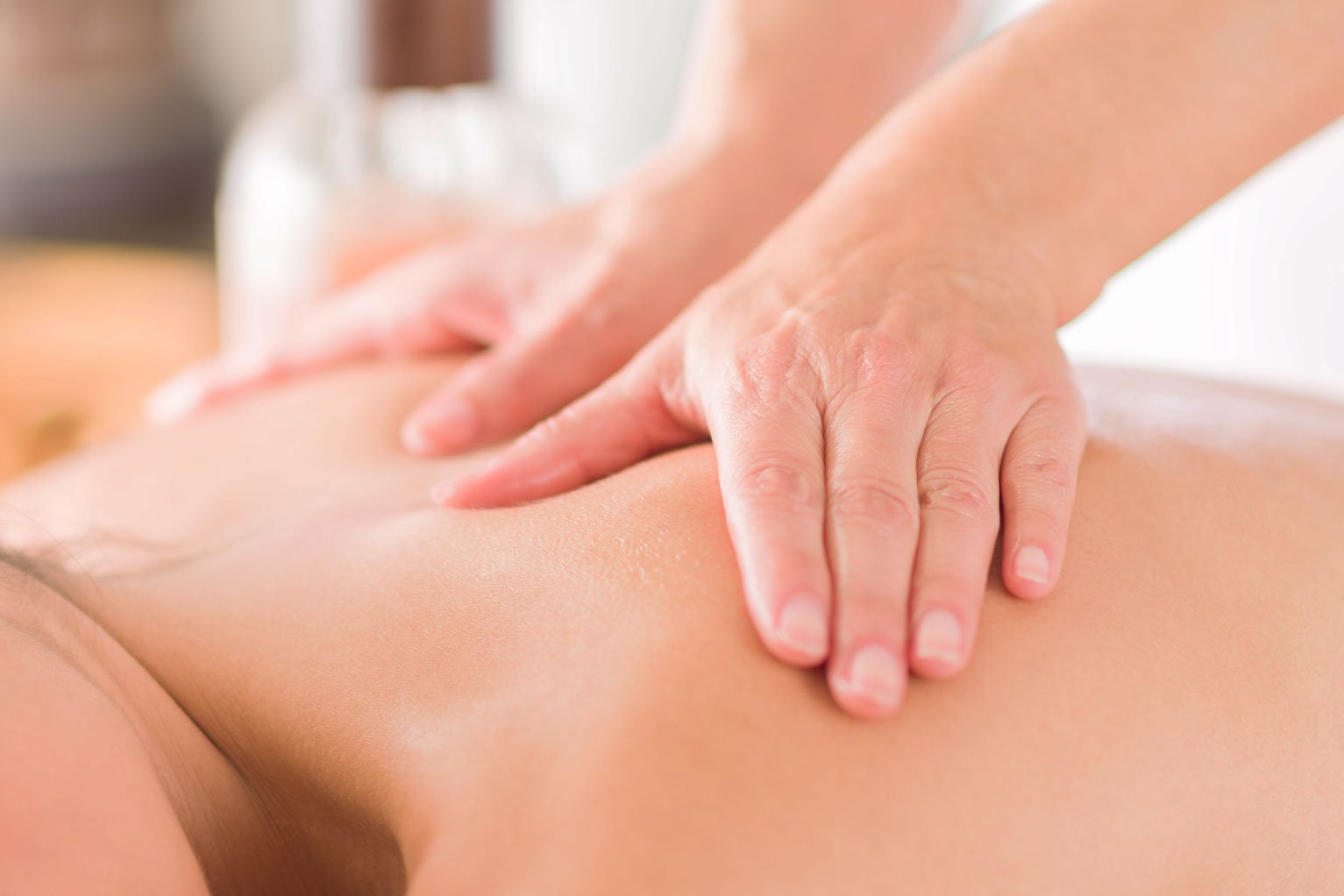 Заболевания опорно – двигательного аппарата
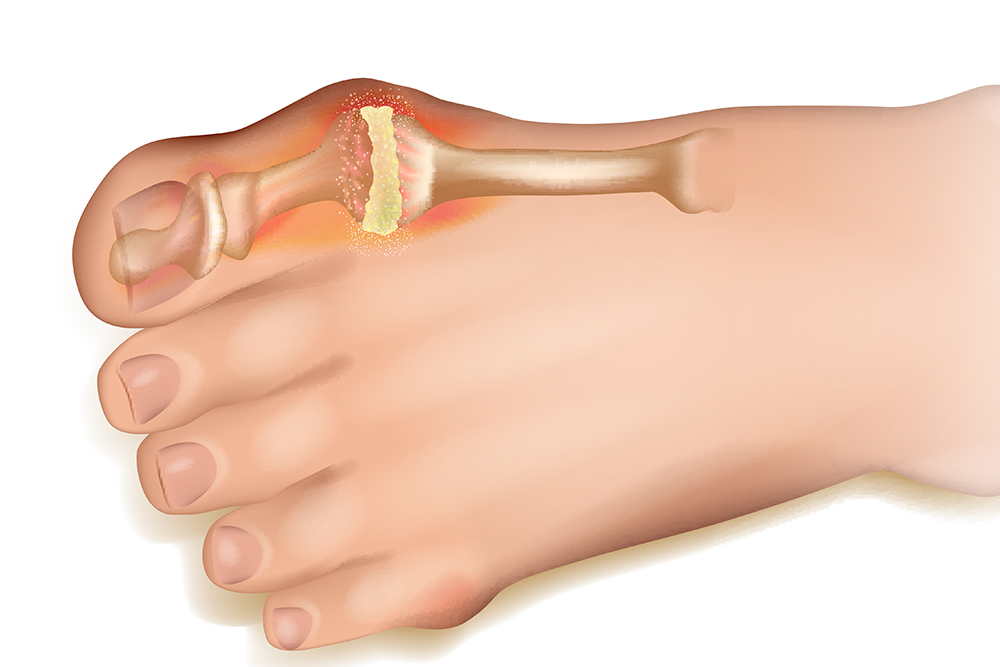 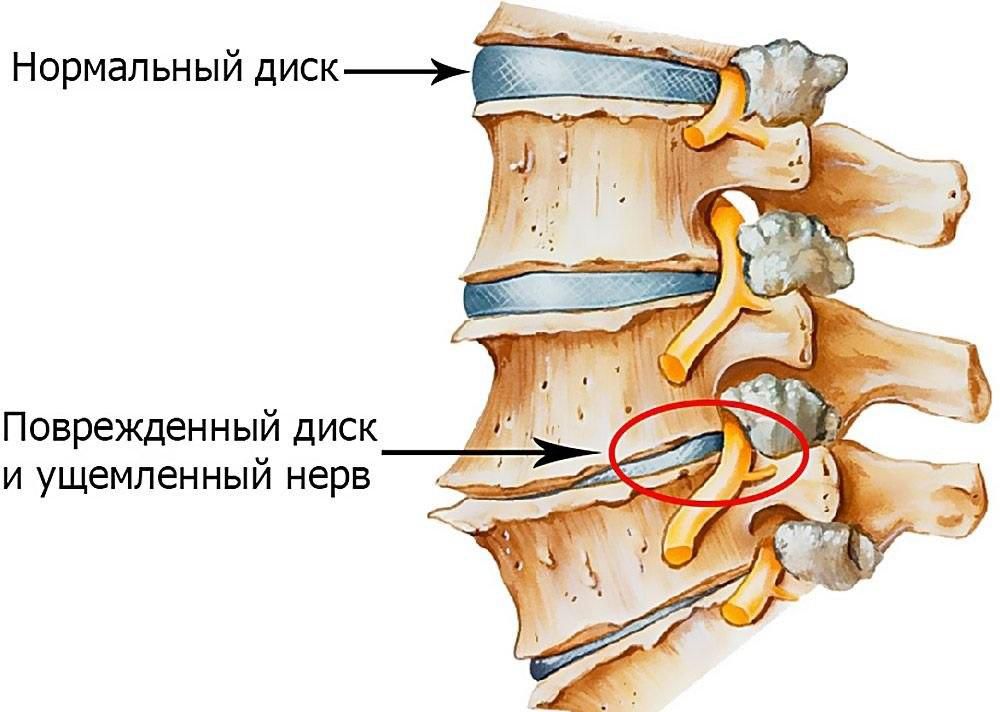 Остехондроз
Подагра
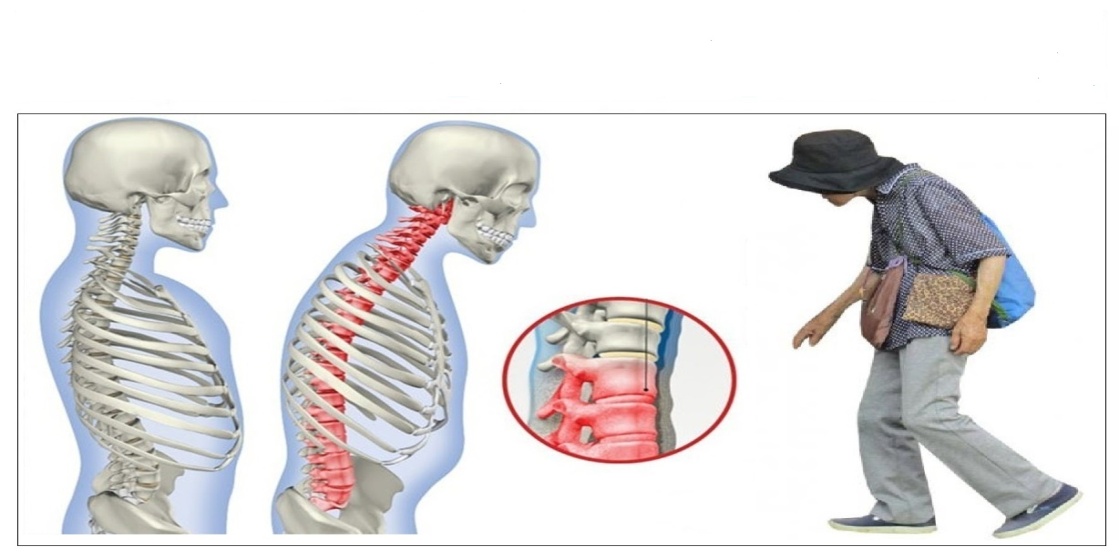 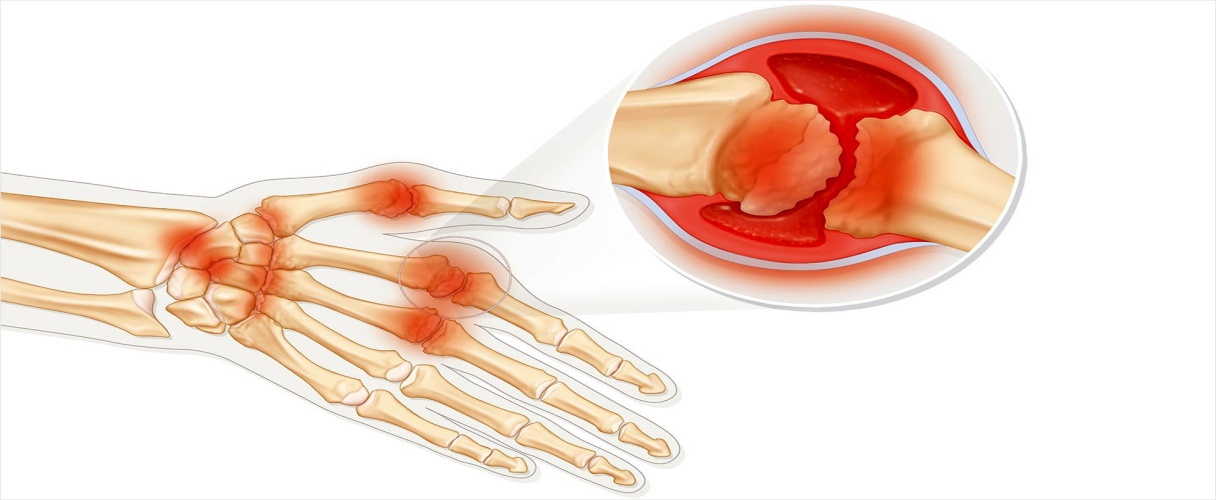 Ревматоидный артрит
Болезнь Бехтерева
Остехондроз – хроническое заболевание, характеризующиеся развитием дегенеративно – дистрофических изменений межпозвоночных дисков с последующим вовлечением в процесс смежных с ними позвонков и окружающих тканей. 
Подагра - обменная патология организма, при которой затрагивается обмен пуринов (производные мочевой кислоты), что приводит к избыточному отложению солей мочевой кислоты в некоторых тканях организма.
Болезнь Бехтерева - хроническое воспалительное заболевание из группы спондилоартритов, характеризующееся поражением крестцово-подвздошных суставов (КПС) и/или позвоночника с потенциальным исходом их в анкилоз (неподвижность).
Ревматоидный артрит - воспалительное заболевание, характеризующееся симметричным поражением суставов и воспалением внутренних органов.
Contents A
Example Text : Get a modern PowerPoint  Presentation that is beautifully designed. I believe that this Template will your Time.

Get a modern PowerPoint  Presentation that is beautifully designed. I believe that this Template will your Time.
Вывод:
Таким образом, систематическое применение упражнений на растягивание и массажа (самомассажа) приводит к нормализации функции нервно мышечного аппарата, метаболизма тканей, ликвидации гипертонуса мышц (ригидности, миофасциальных болей), что является хорошим профилактическим средством травматизма и заболеваний опорно-двигательного аппарата у спортсменов.